We’re separate because...
How we manage our money!
Truth or Example
Wealthy Experts
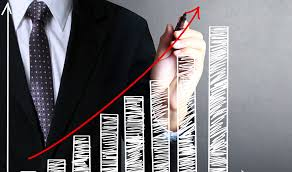 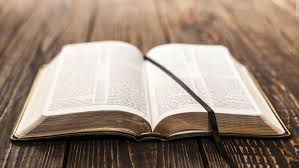 Typical Church Teaching. . .
Texts the church 
teaches on
Other texts about
money in the Bible
2500 scriptures
Rationale for message:
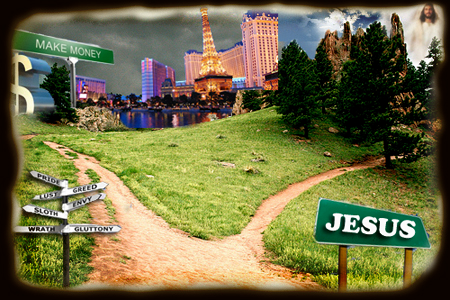 Learning to think differently
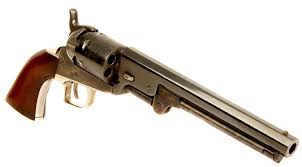 Samuel Colt
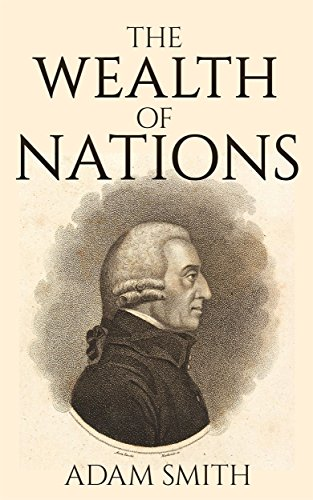 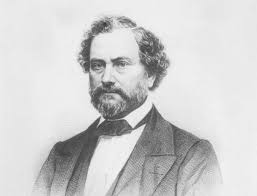 5 Financial Commandments
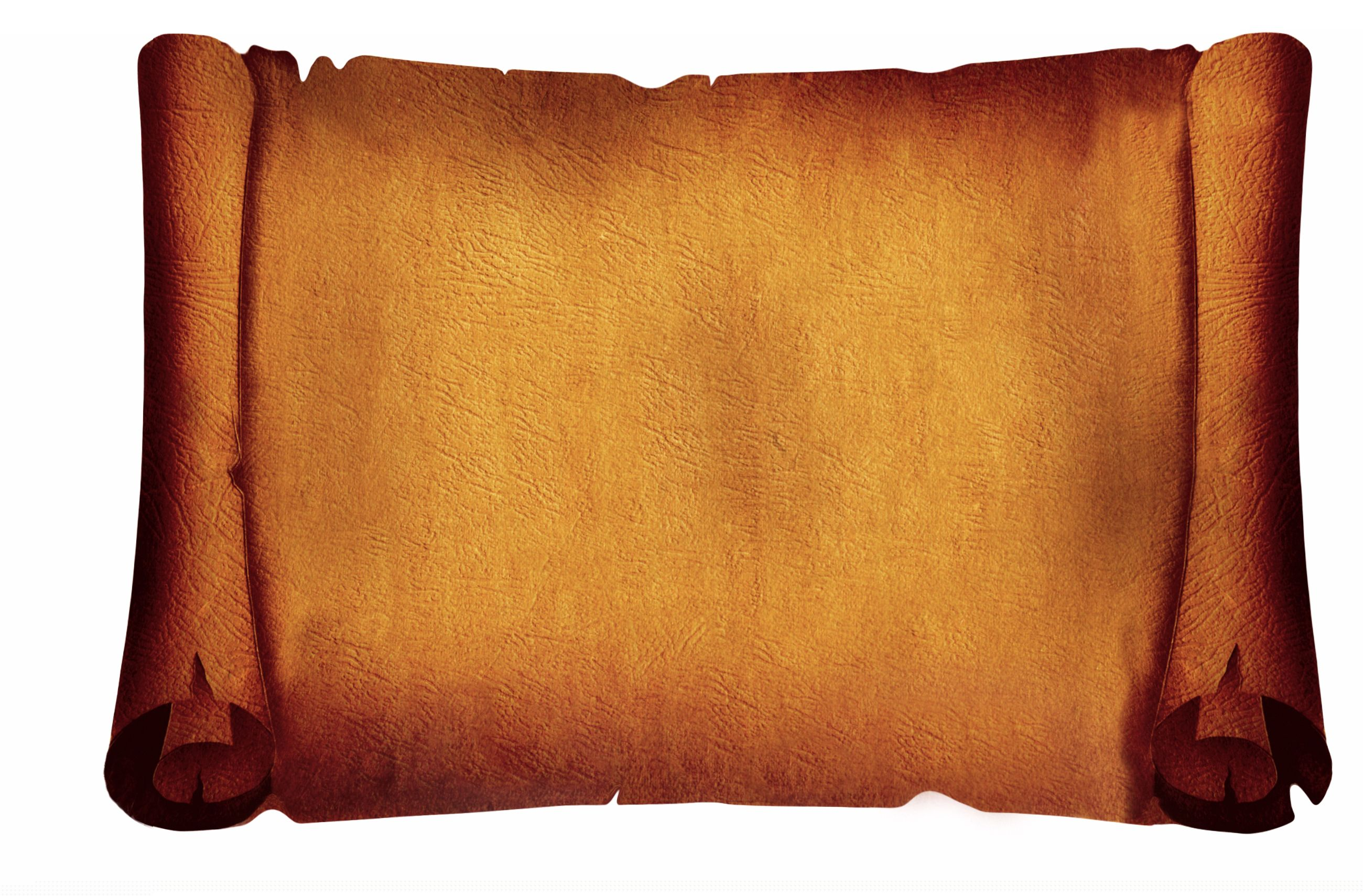 5 - Financial Commandments
.
.
.
.
.
5 Financial Commandments
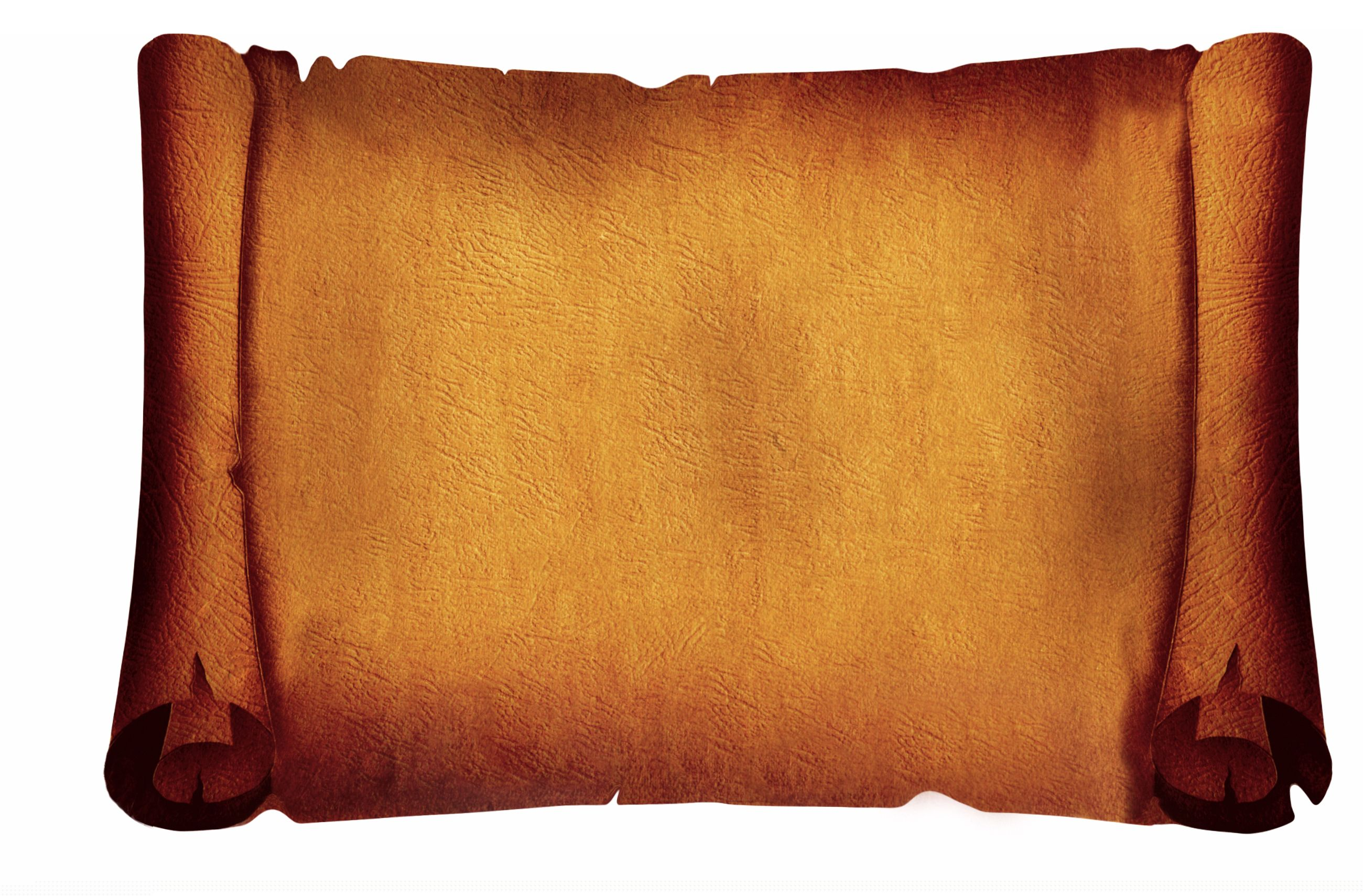 5 - Financial Commandments
Live on a Budget
.
.
.
.
Financial Commandment – 1
28 “Suppose one of you wants to build a tower. Won’t you first sit down and estimate the cost to see if you have enough money to complete it? 29 For if you lay the foundation and are not able to finish it, everyone who sees it will ridicule you, 30 saying, ‘This person began to build and wasn’t able to finish.’  (Luke 14:28)
The plans of the diligent lead to profit as surely as haste leads to poverty. (Proverbs 21:5)
Be sure you know the condition of your flocks, give careful attention to your herds; (Proverbs 27:23)
Put your outdoor work in order and get your fields ready; after that, build your house. (Proverbs 24:27)
Advantages of Living on a Budget
Save yourself money
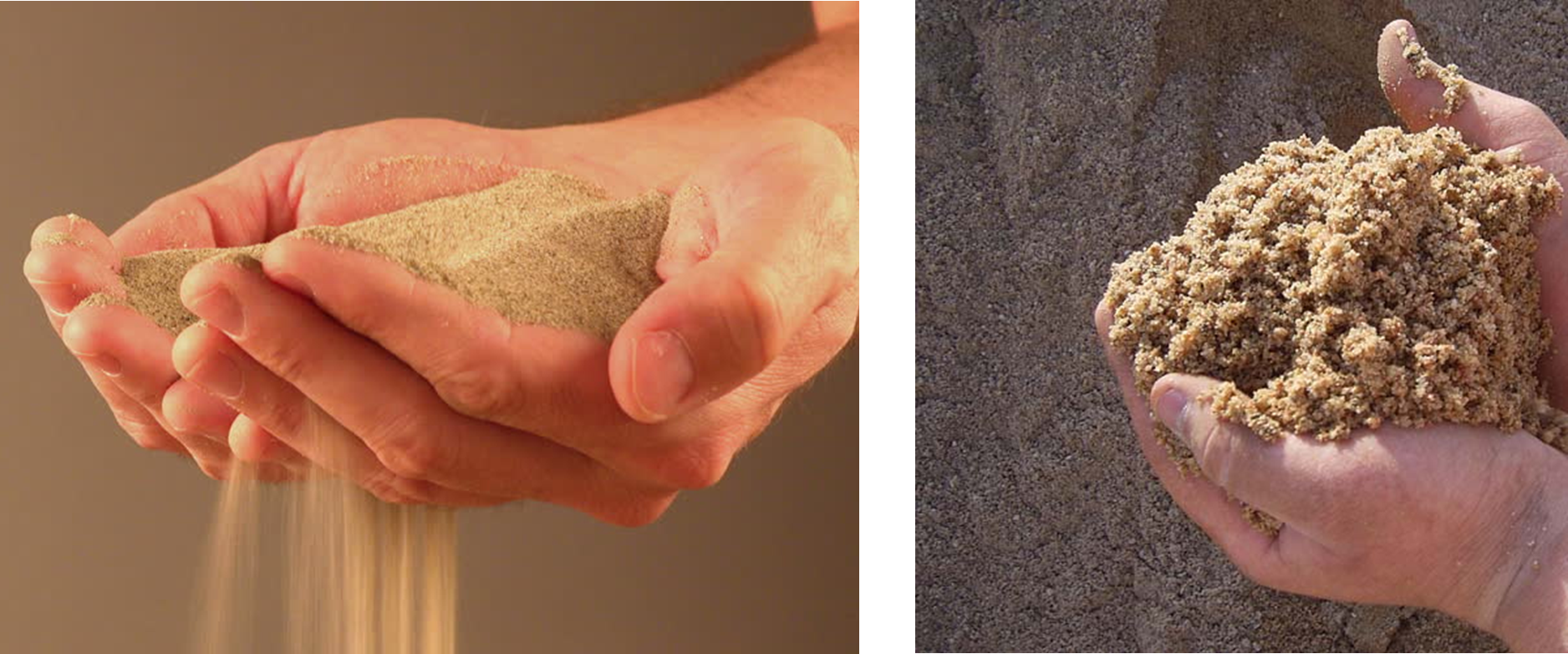 Advantages of Living on a Budget
2.   Freedom to spend without feeling guilty
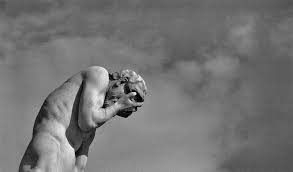 Advantages of Living on a Budget
3.    Avoid arguments and divorce
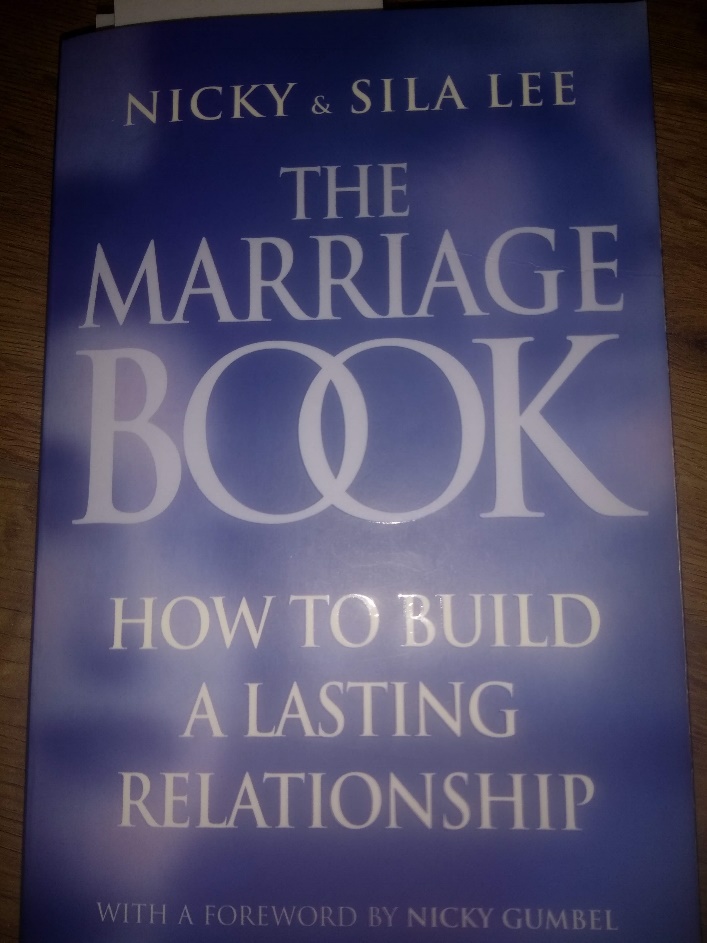 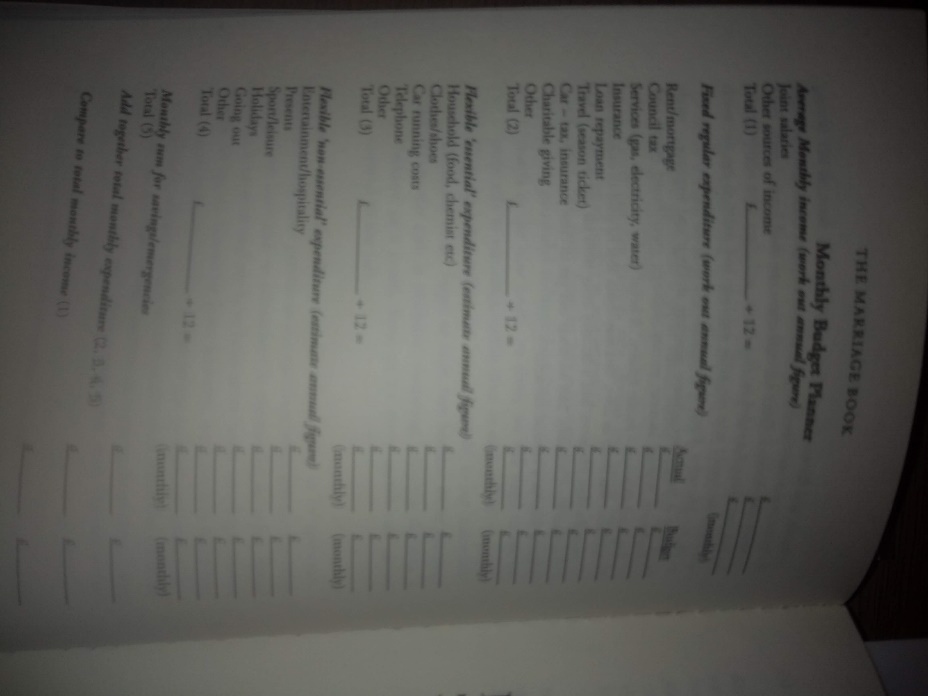 Budget how-to. . .
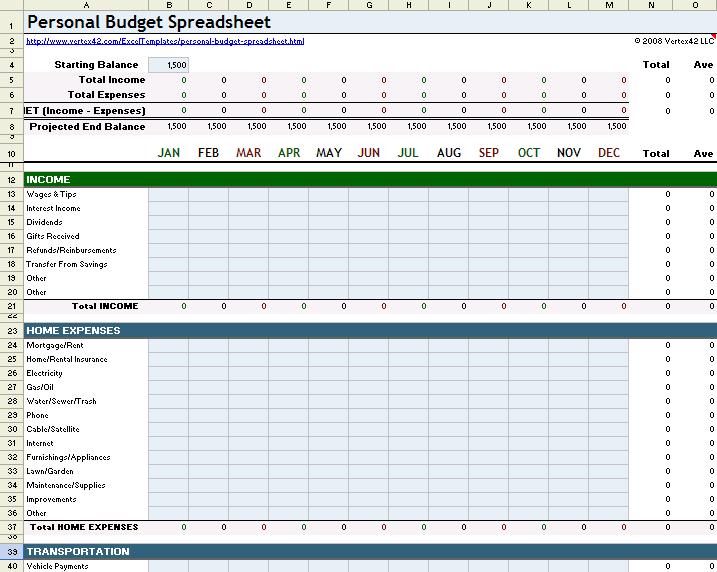 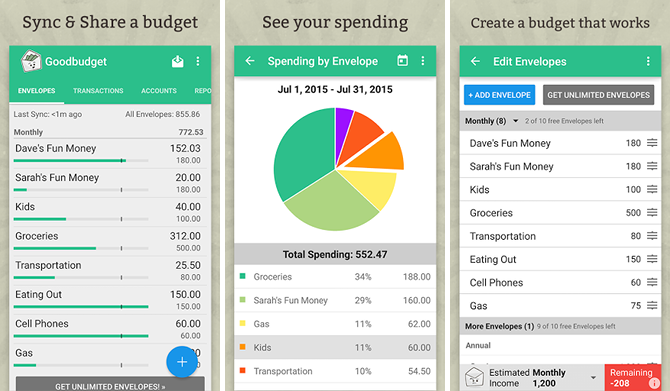 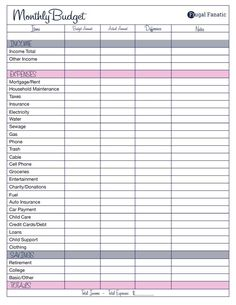 Budget how-to. . .
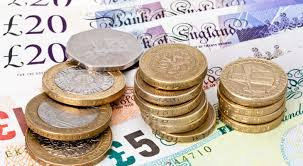 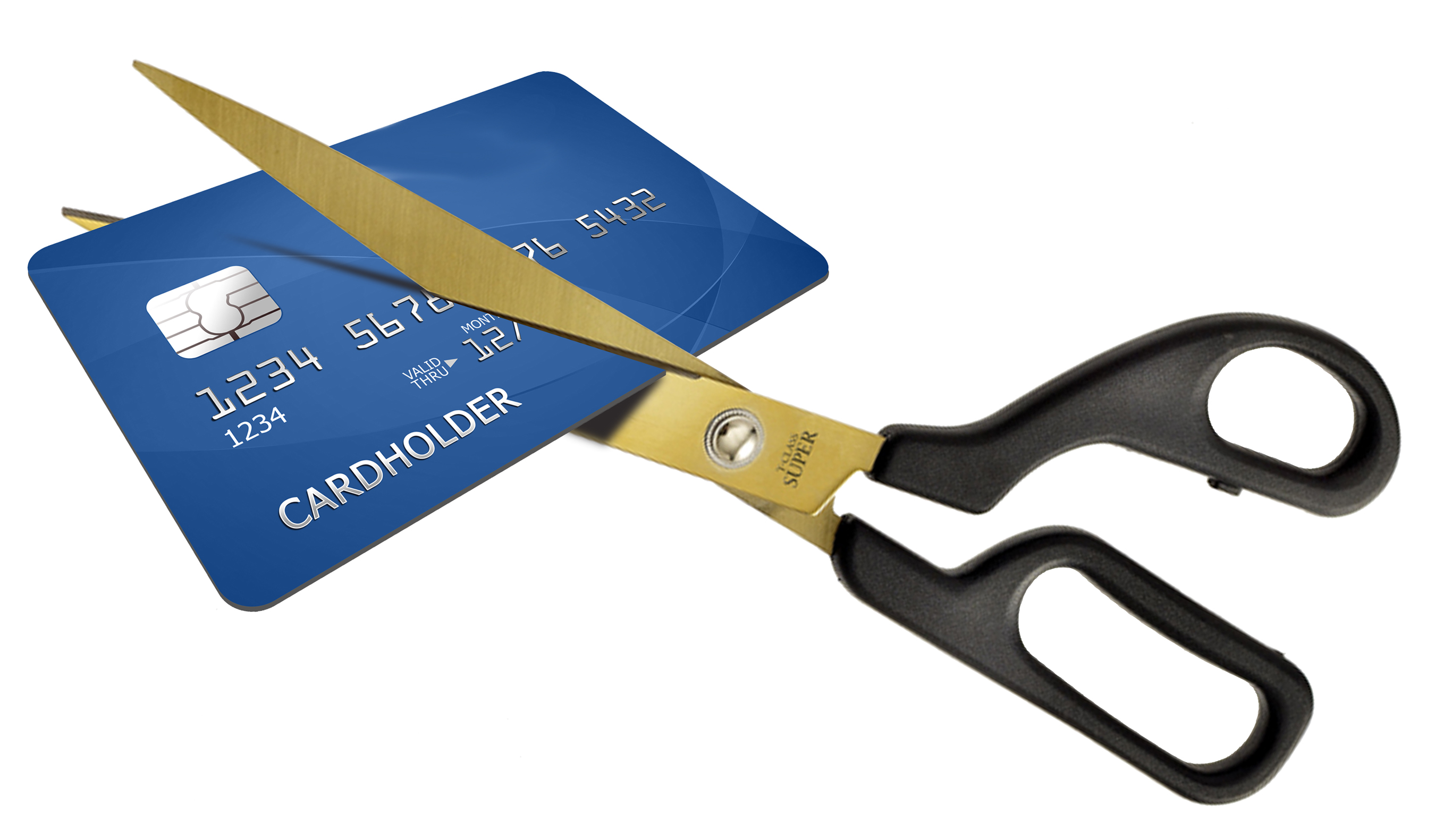 5 Financial Commandments
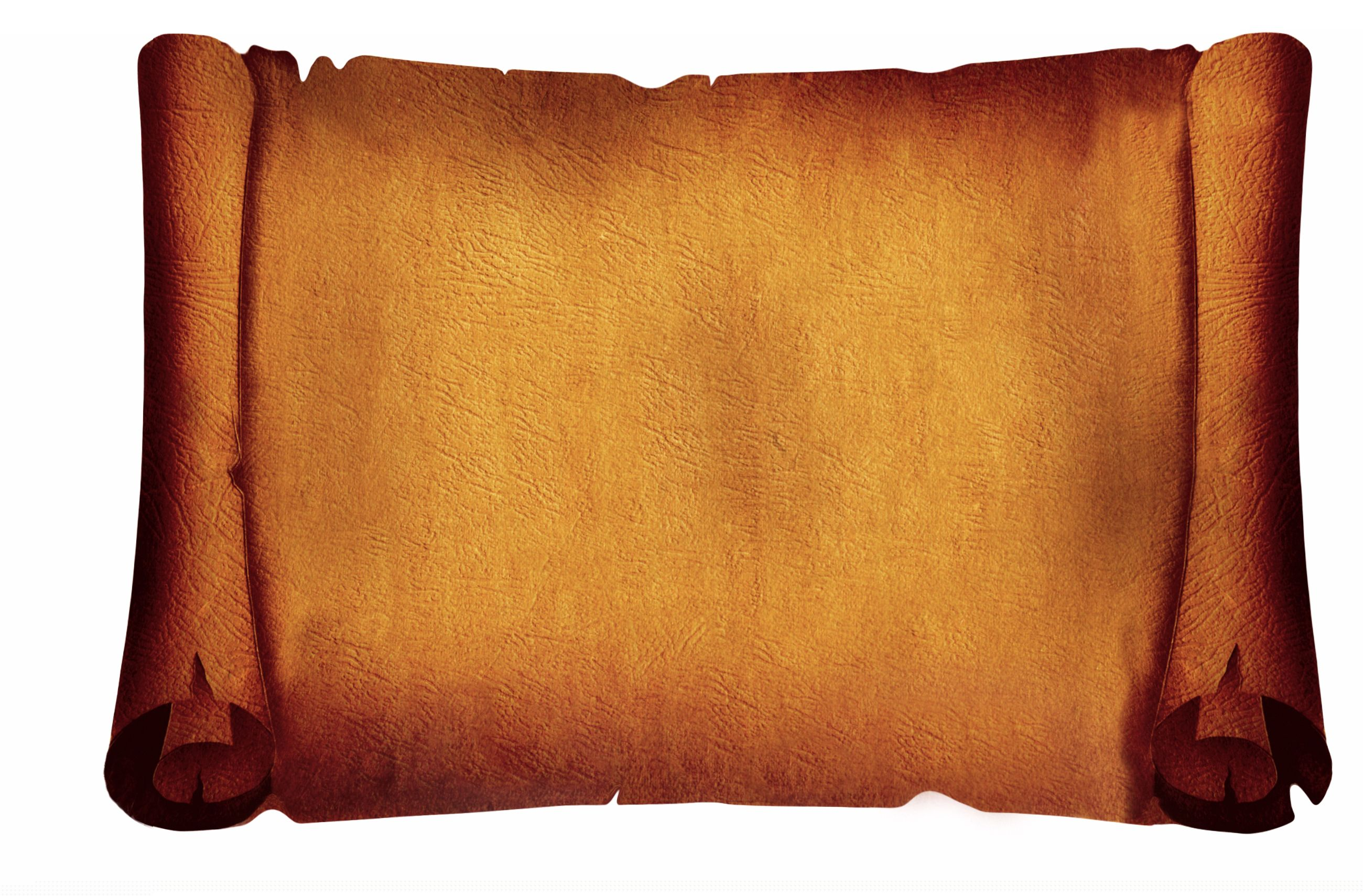 5 - Financial Commandments
Live on a Budget
.
.
.
.
5 Financial Commandments
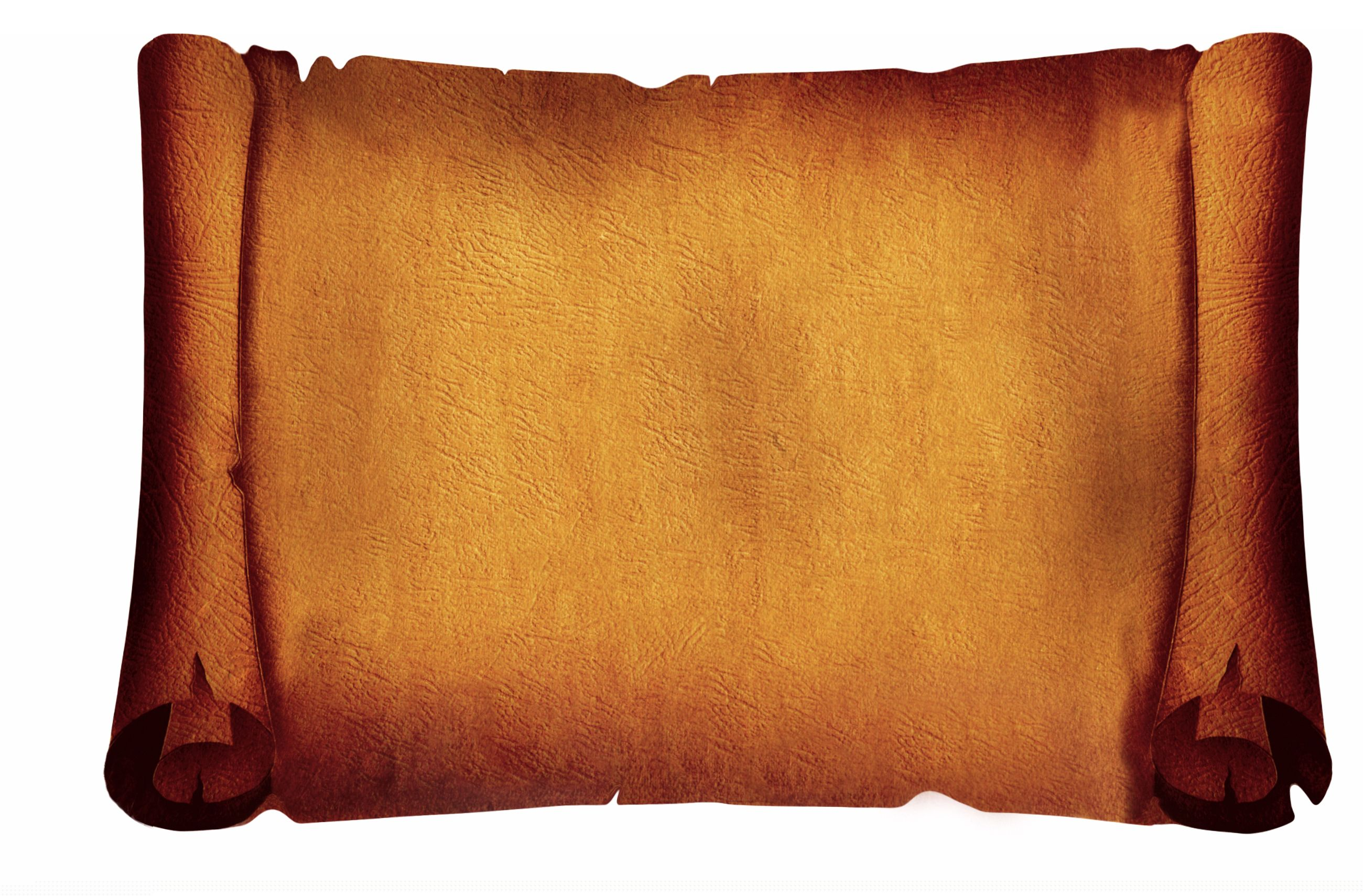 5 - Financial Commandments
Live on a Budget
Save for rainy days
.
.
.
Save for a Rainy Day
Wise people store up the best food and olive oil.    But foolish people eat up everything they have.
(Proverbs 21:20)
>80%
Save for a Rainy Day
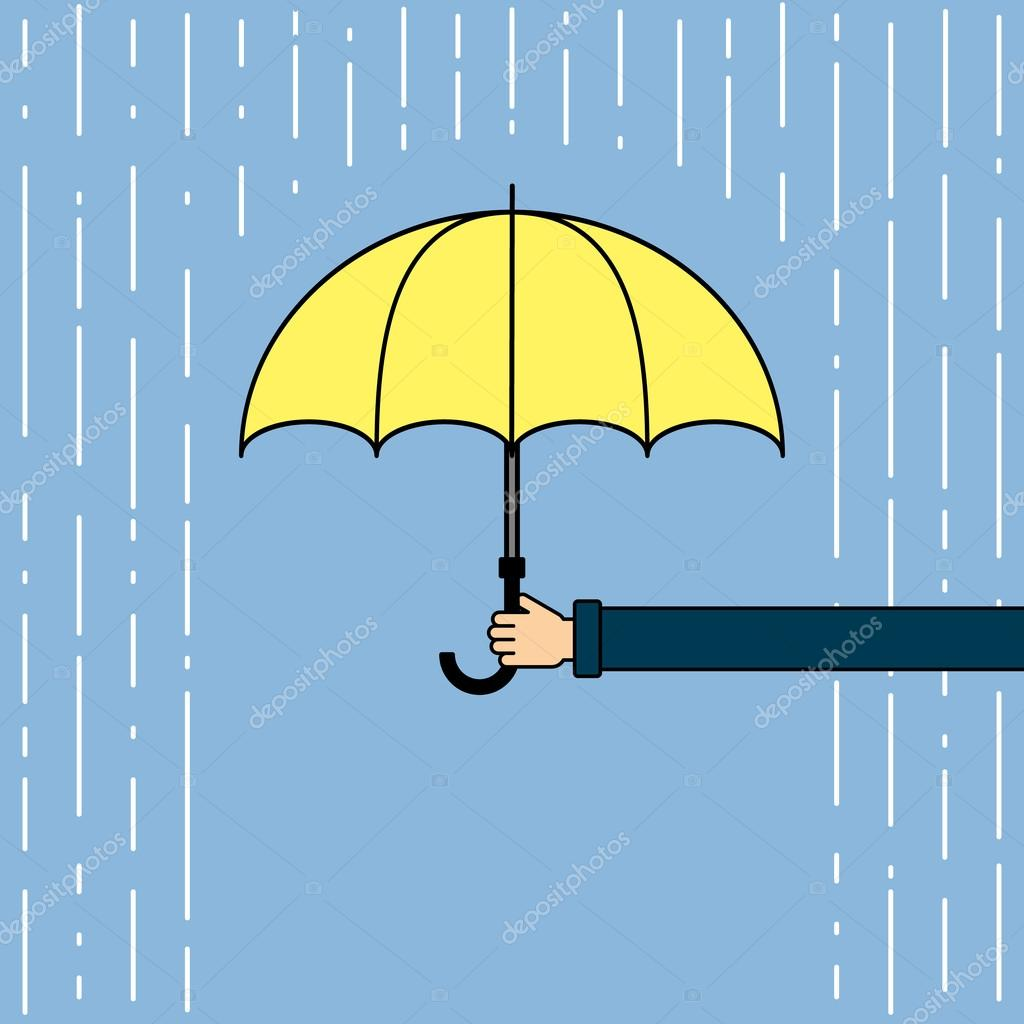 Save £500 - £1000

Sell stuff!

Set aside £50 a month (minimum)
Emotional Learning
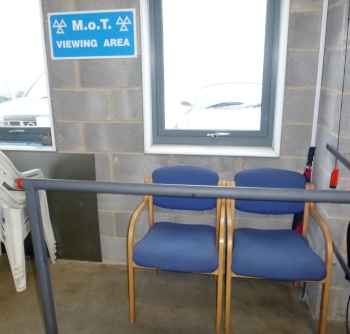 How does it feel?
5 Financial Commandments
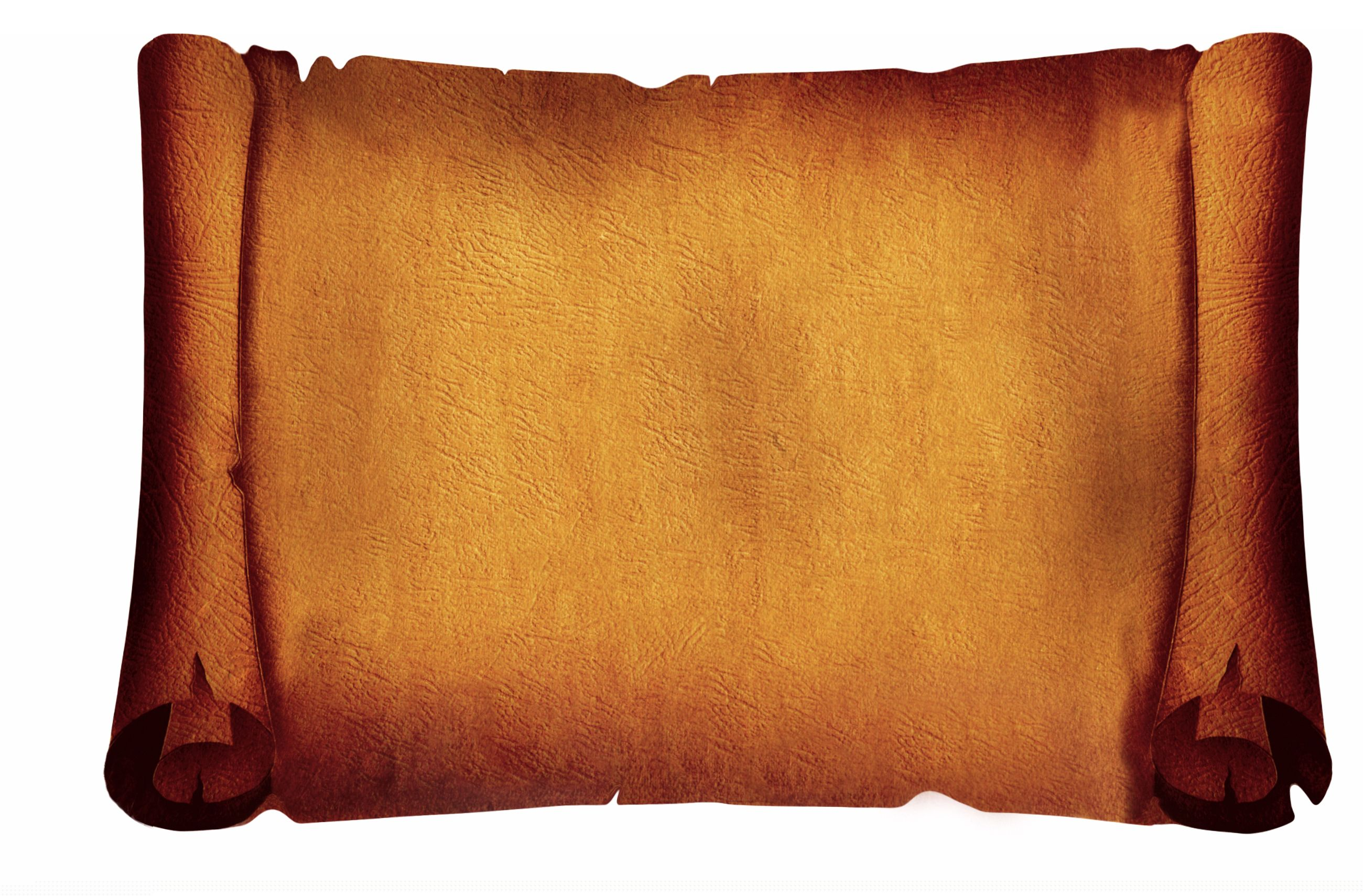 5 - Financial Commandments
Live on a Budget
Save for rainy days
.
.
.
5 Financial Commandments
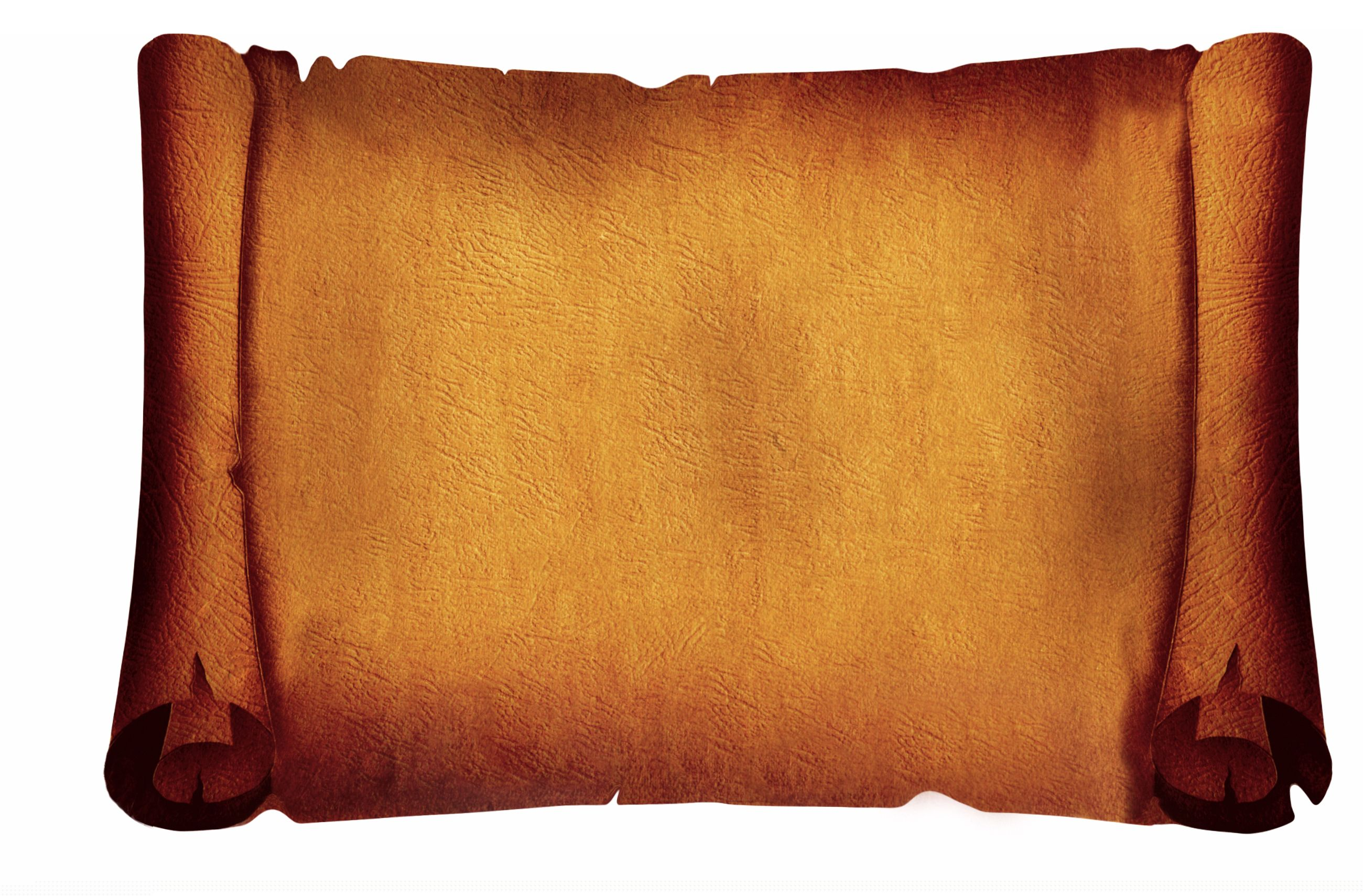 5 - Financial Commandments
Live on a Budget
Save for rainy days
Save for Life events
.
.
Save for Life Events – Long term
Wise people store up the best food and olive oil.    But foolish people eat up everything they have.
(Proverbs 21:20)
Storing up ‘oil’
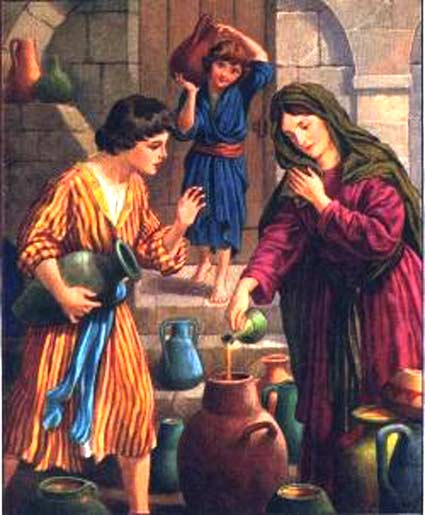 2 Kings 4

Nutrition
Light
Cosmetics
Storing Value
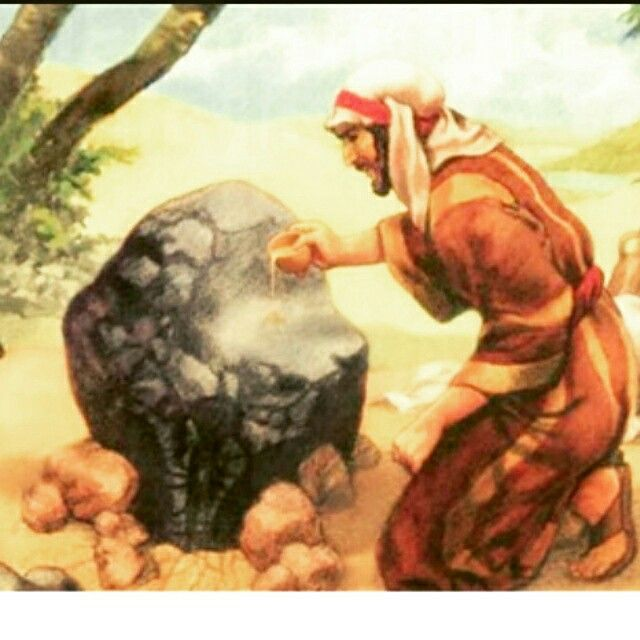 The Scandinavian Solution
“There’s no such thing as bad weather – just the wrong clothing”
There’s no such thing as a financial disaster – just a lack of saving for the inevitable rainy day.
Save 3-6 month’s wages
Save for retirement
Save for once-in-a-lifetime trip
Save for our children’s start in life
How to?
Dishonest money dwindles away, but whoever gathers money little by little makes it grow. (Proverbs 13:11)


Save bit by bit – from the start 
Make saving a part of Living on a budget (Commandment 1)
5 Financial Commandments
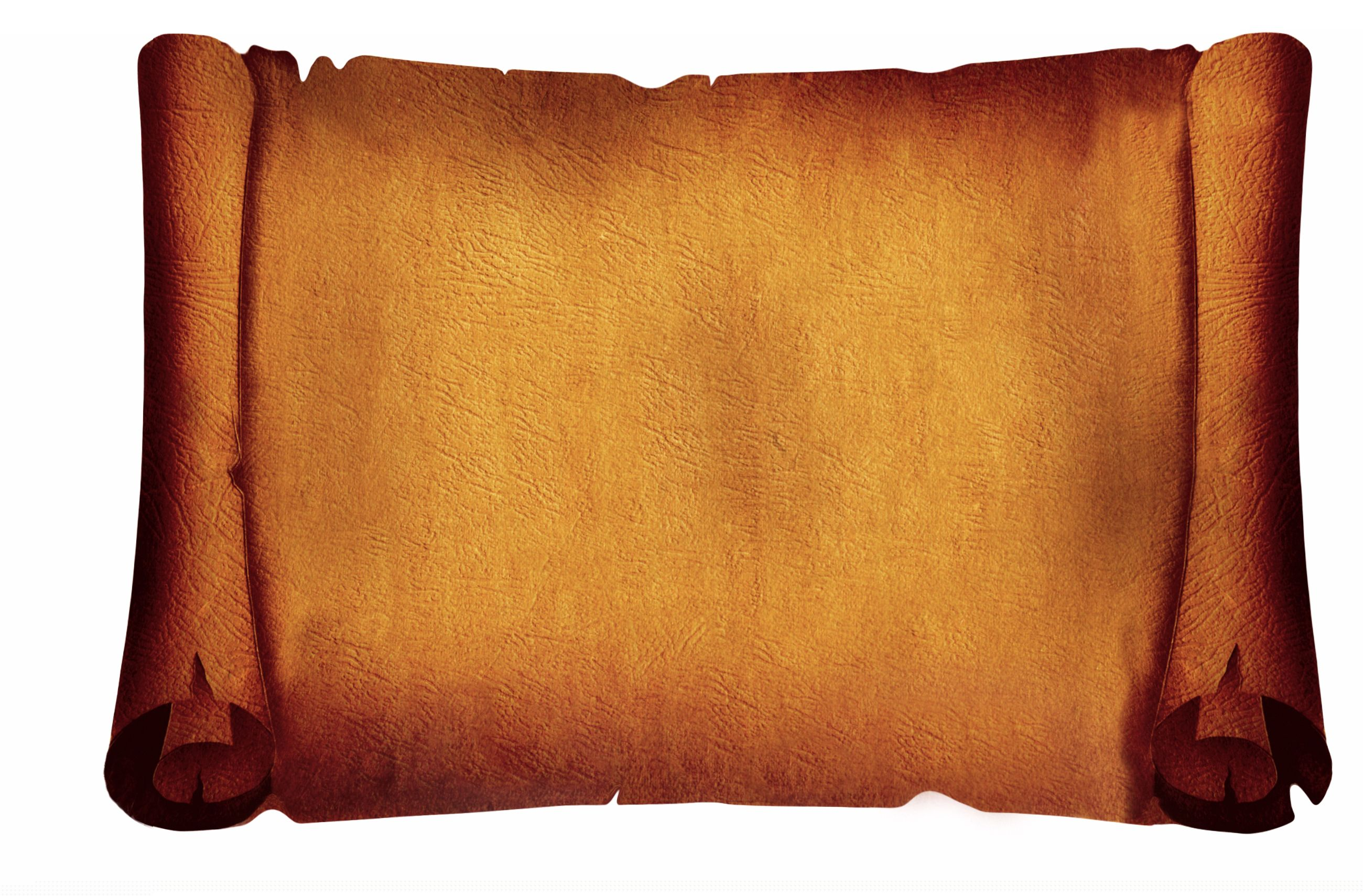 5 - Financial Commandments
Live on a Budget
Save for rainy days
Save for Life events
.
.
Wrapping it up. . .
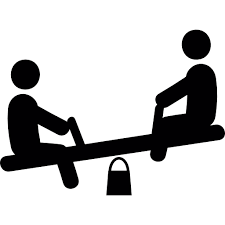 ACTION
TRUST
[Speaker Notes: Story of Mike and mortgage/rent. Just trusting God? Hoping Jesus will return before retirement etc.]
Wrapping it up. . .
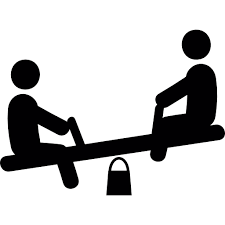 Claiming to ‘trust’ God
Trusting God’s advice
[Speaker Notes: Story of friend and mortgage/rent. Just trusting God? Hoping Jesus will return before retirement etc.]